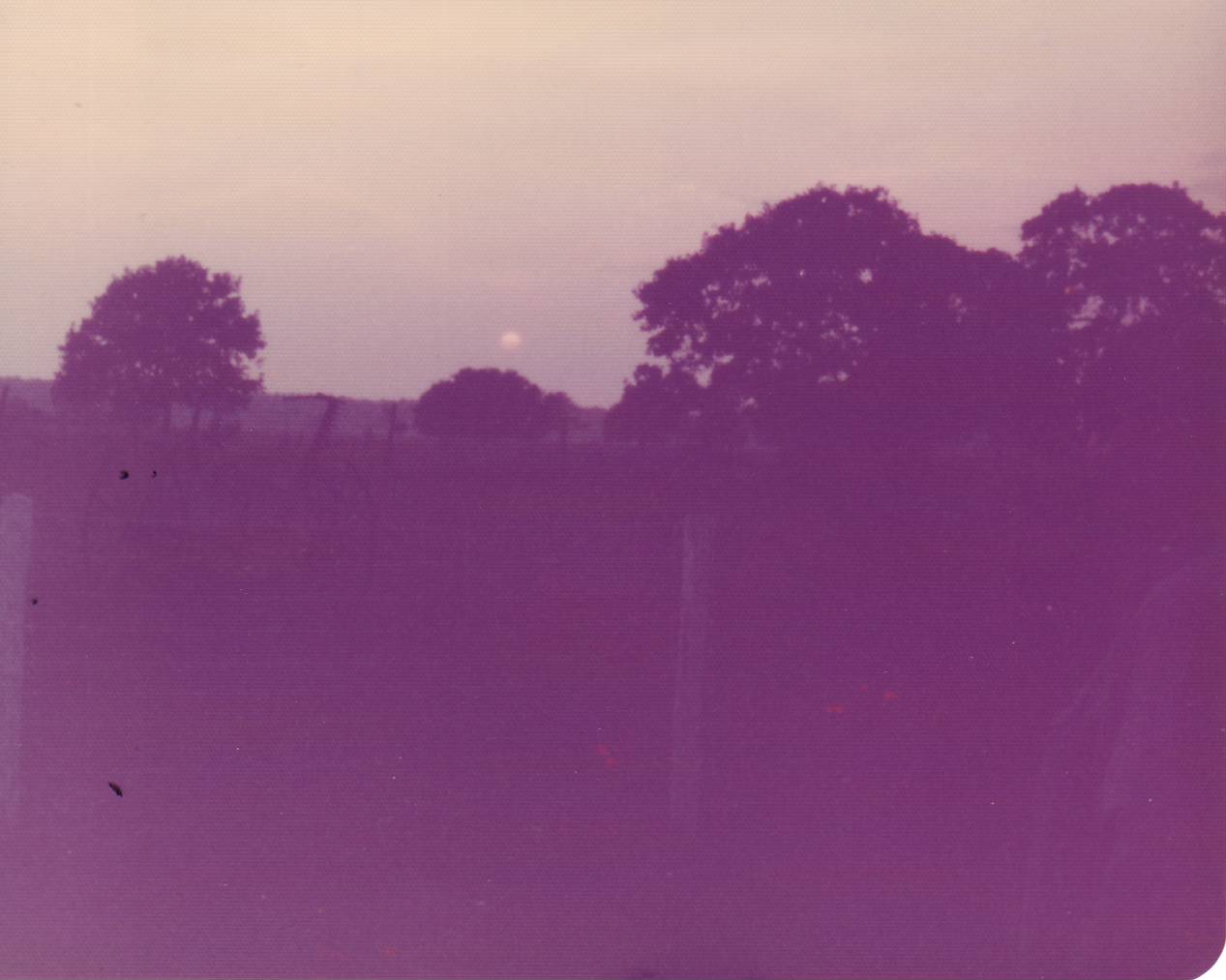 Shewolf (Dr. Jean Boudreaux) Remembrance Gathering
Hosted by Sinister Wisdom | May 26th, 2020
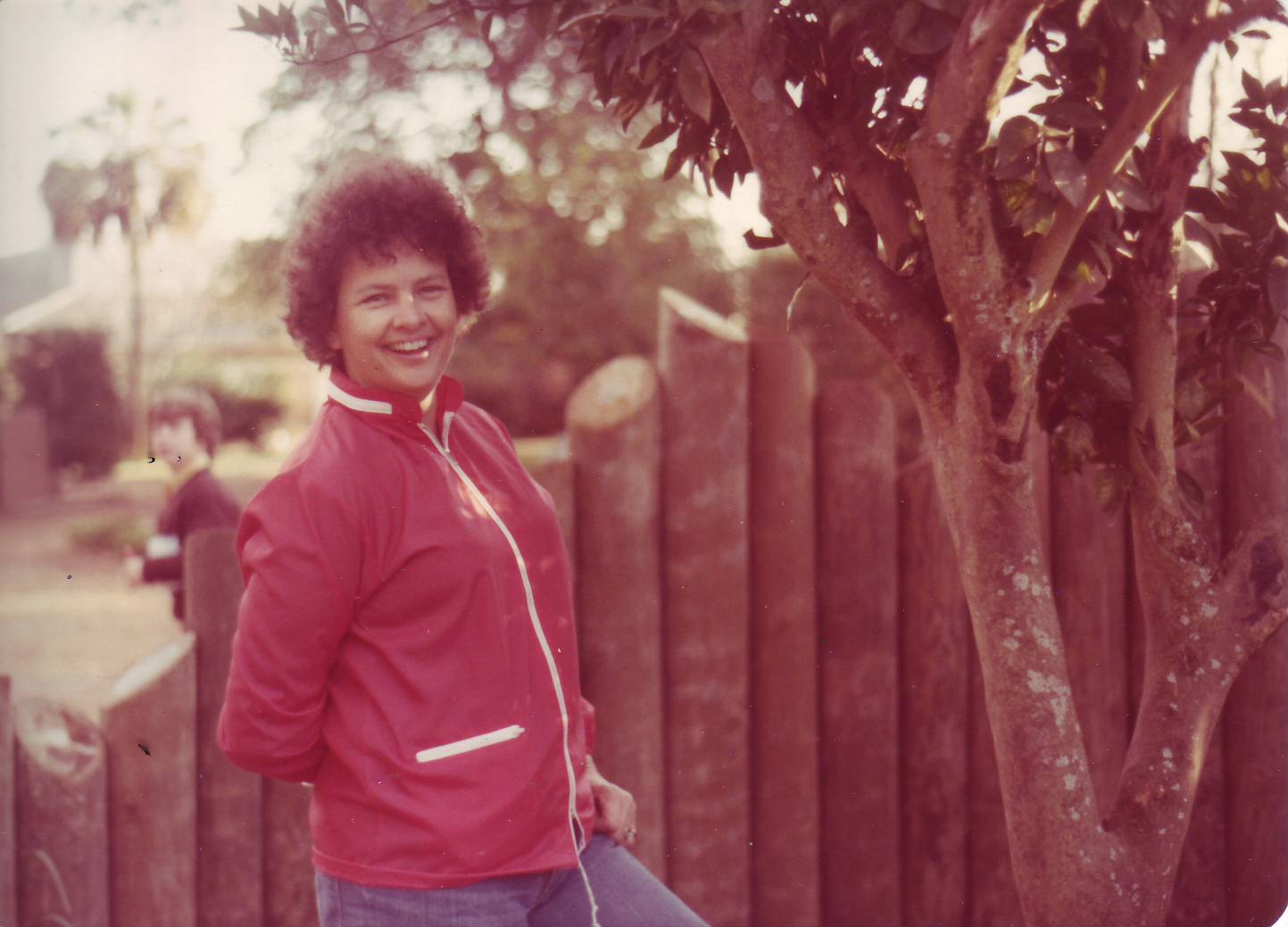 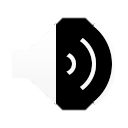 Shewolf, 1979
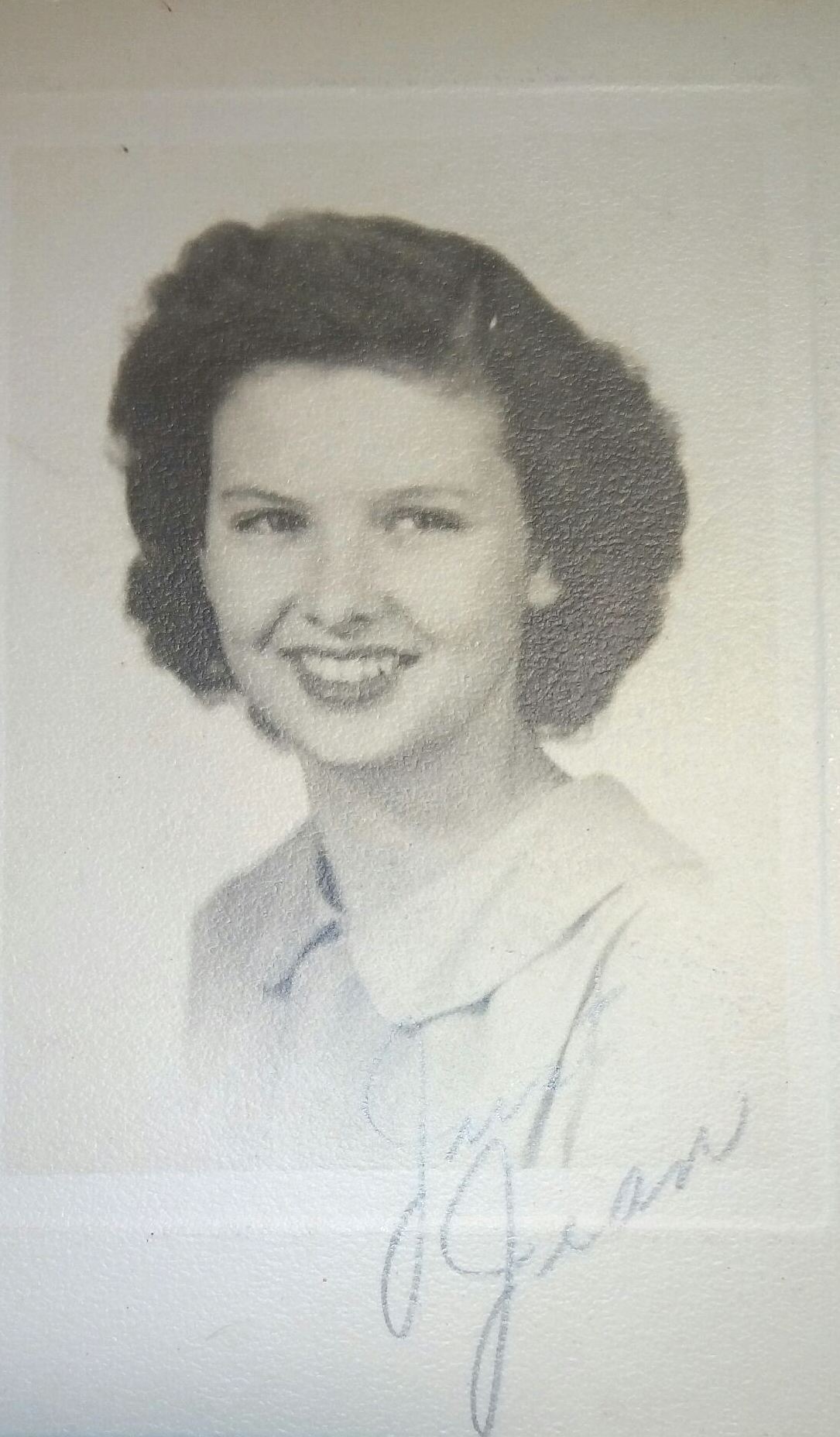 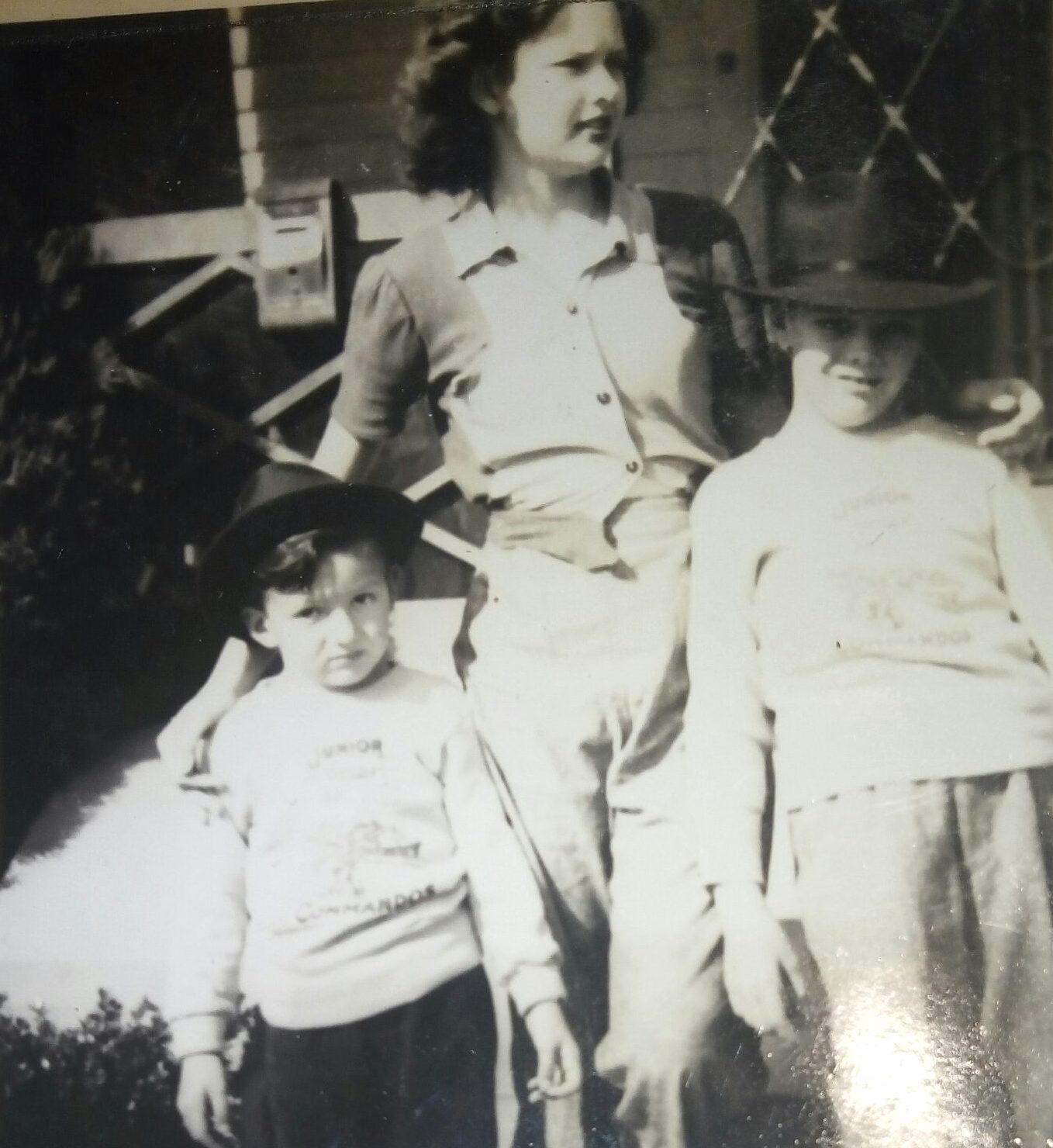 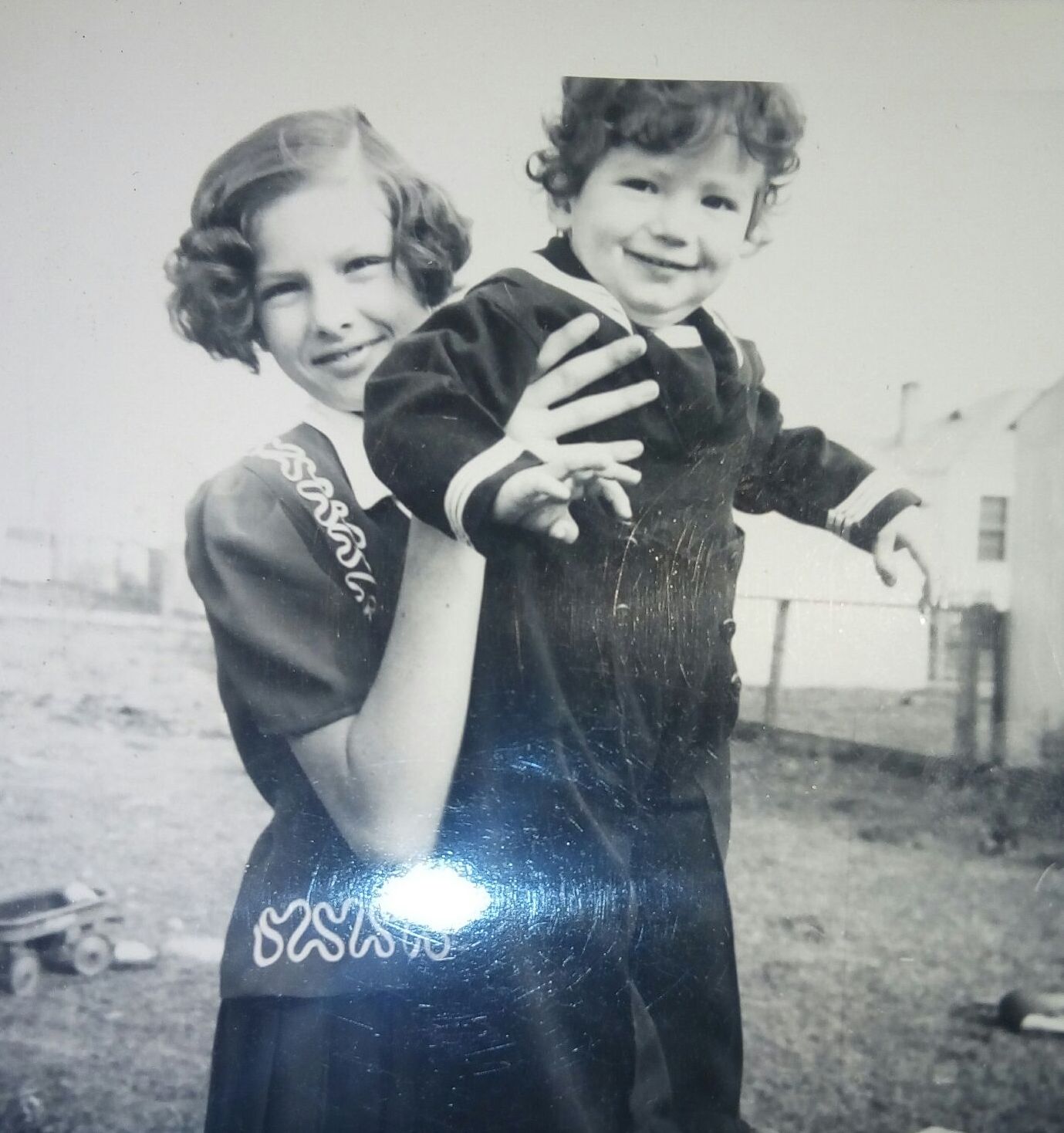 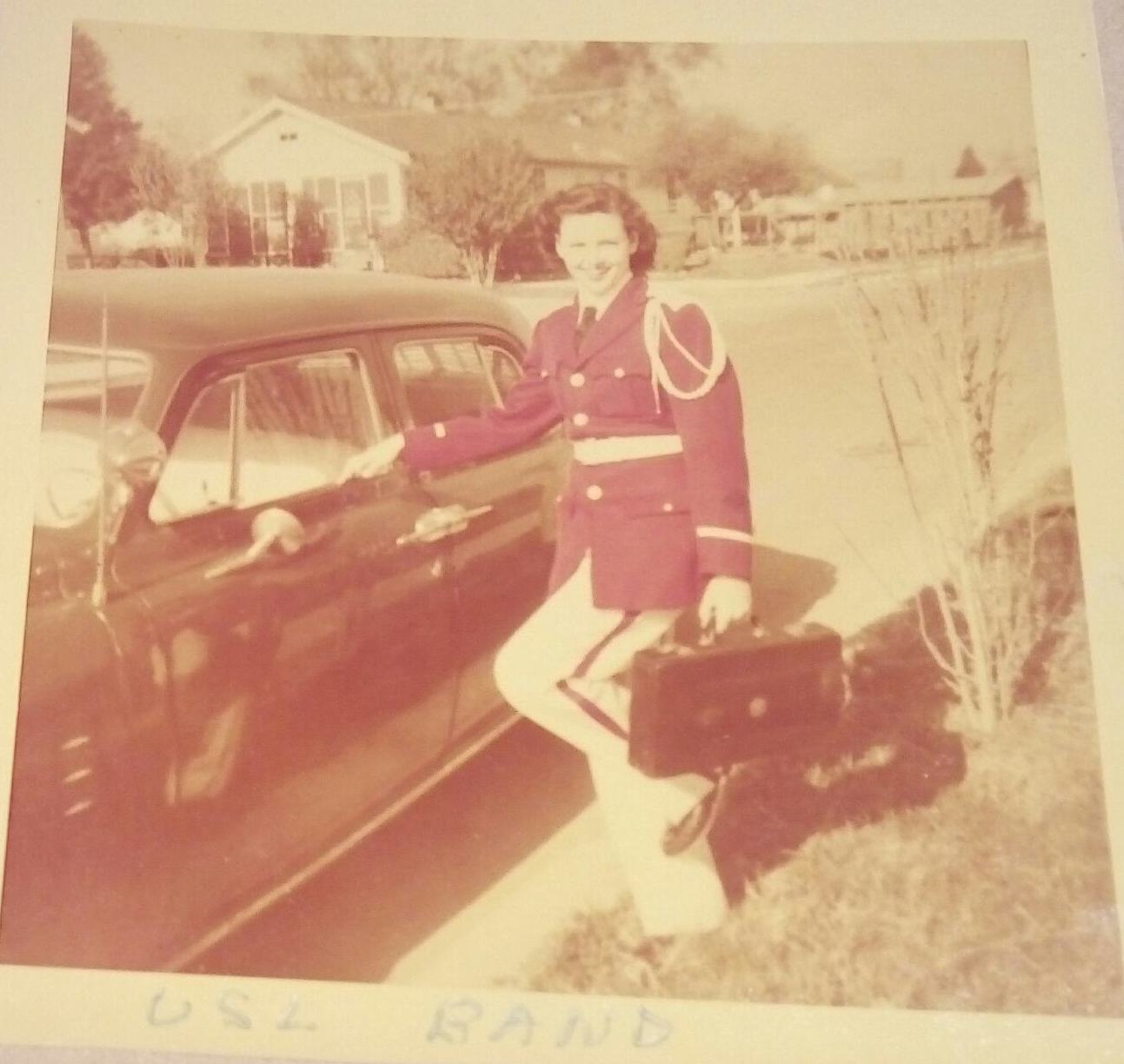 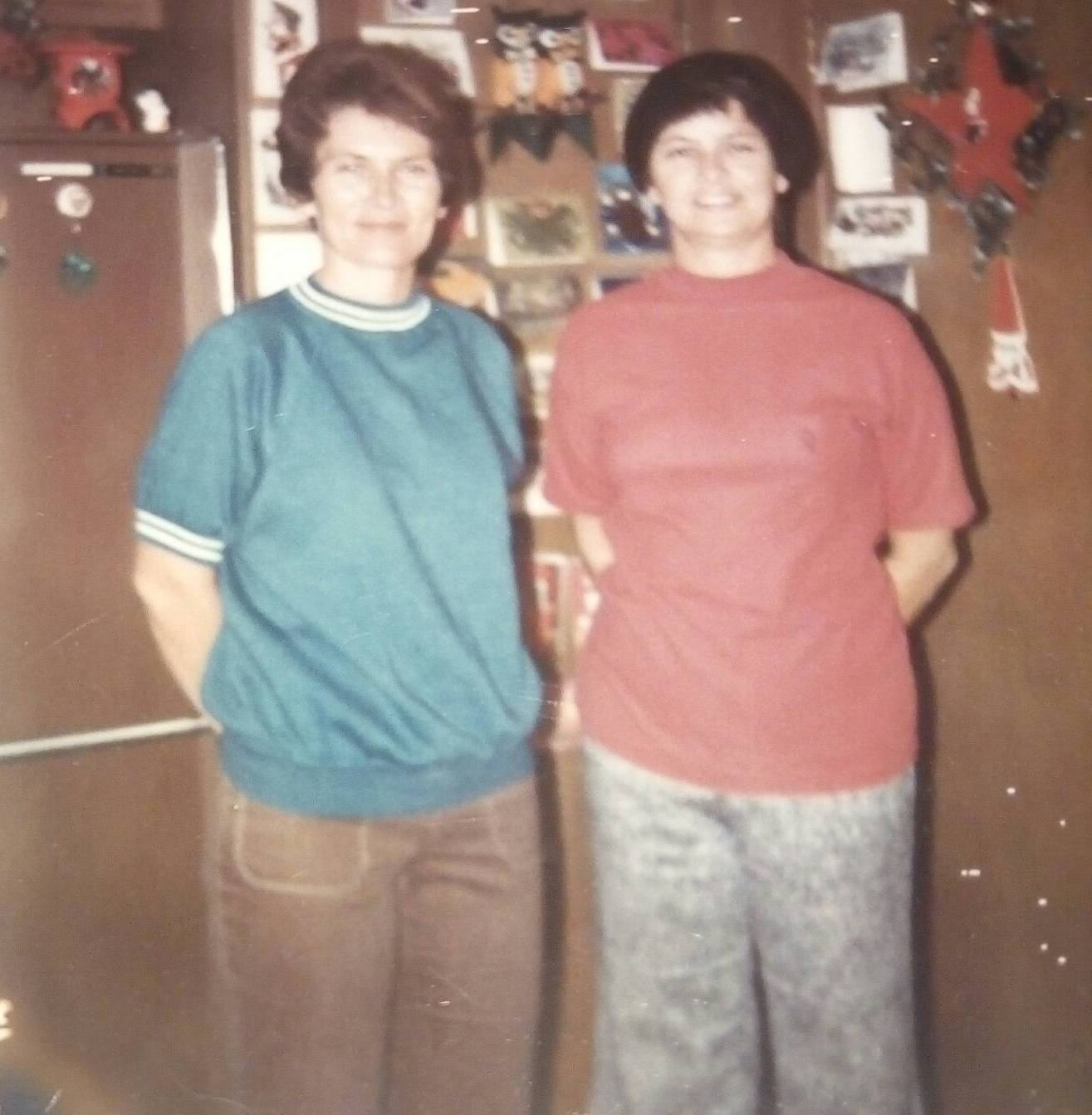 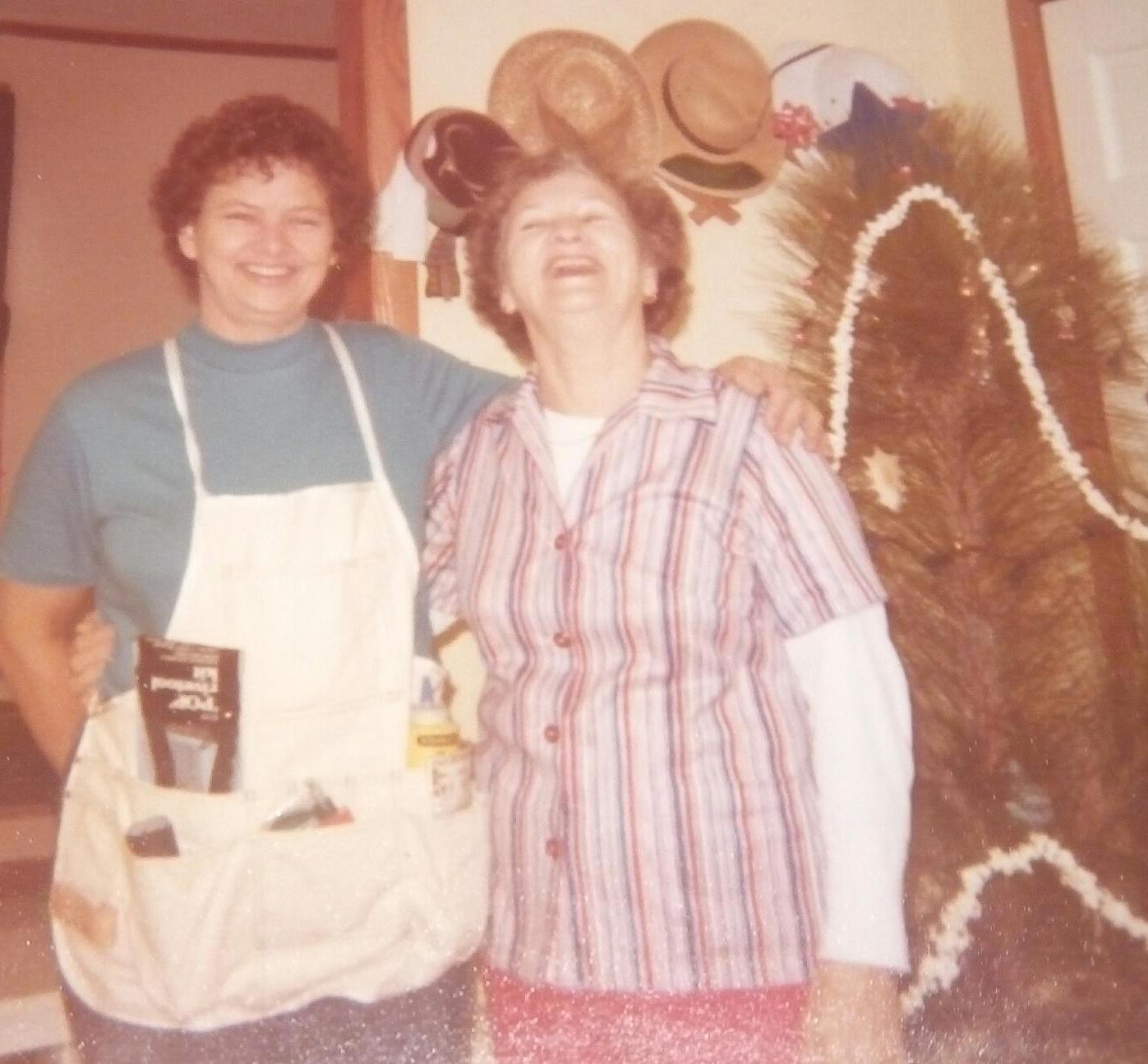 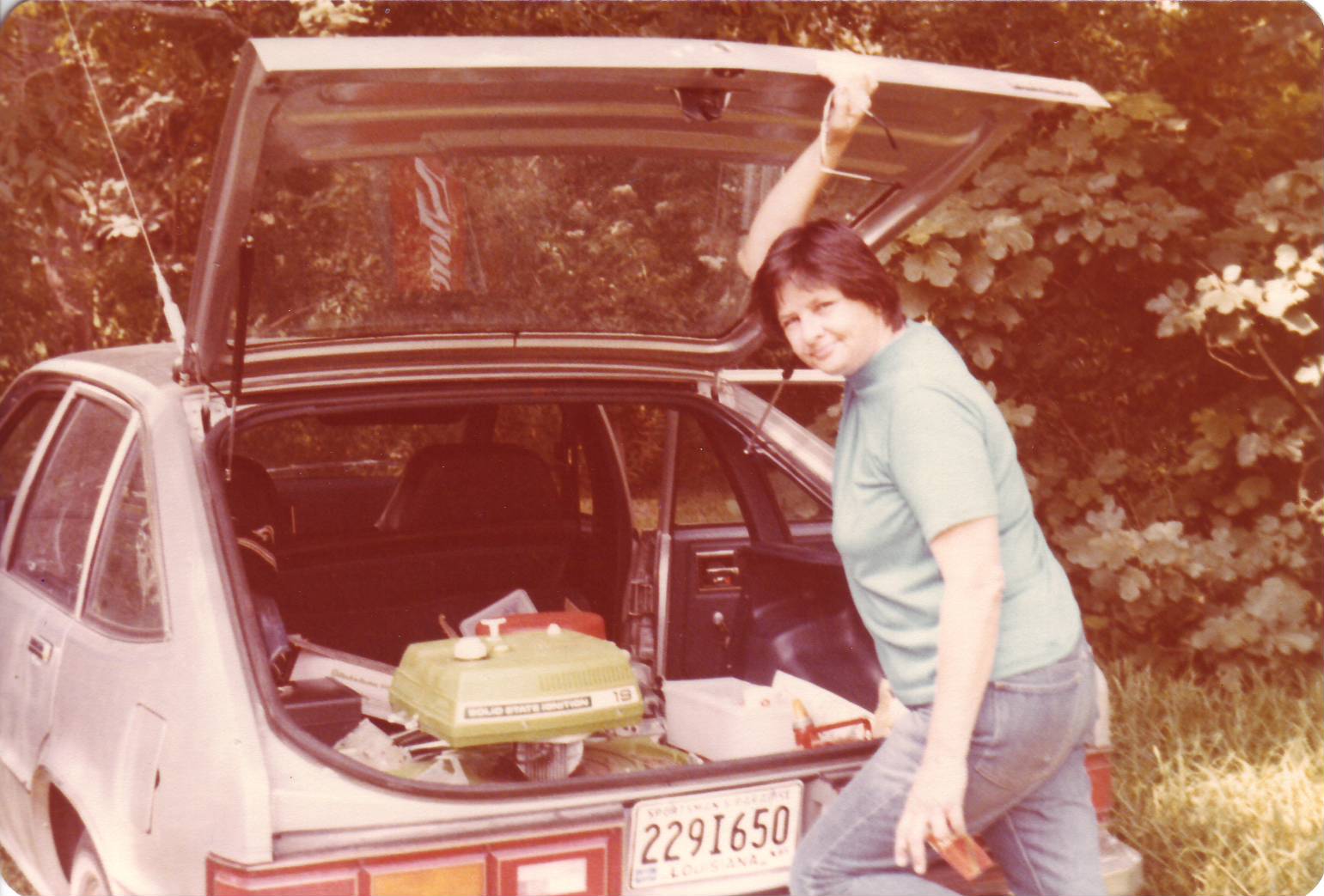 Shewolf at WomanWorld, 1979
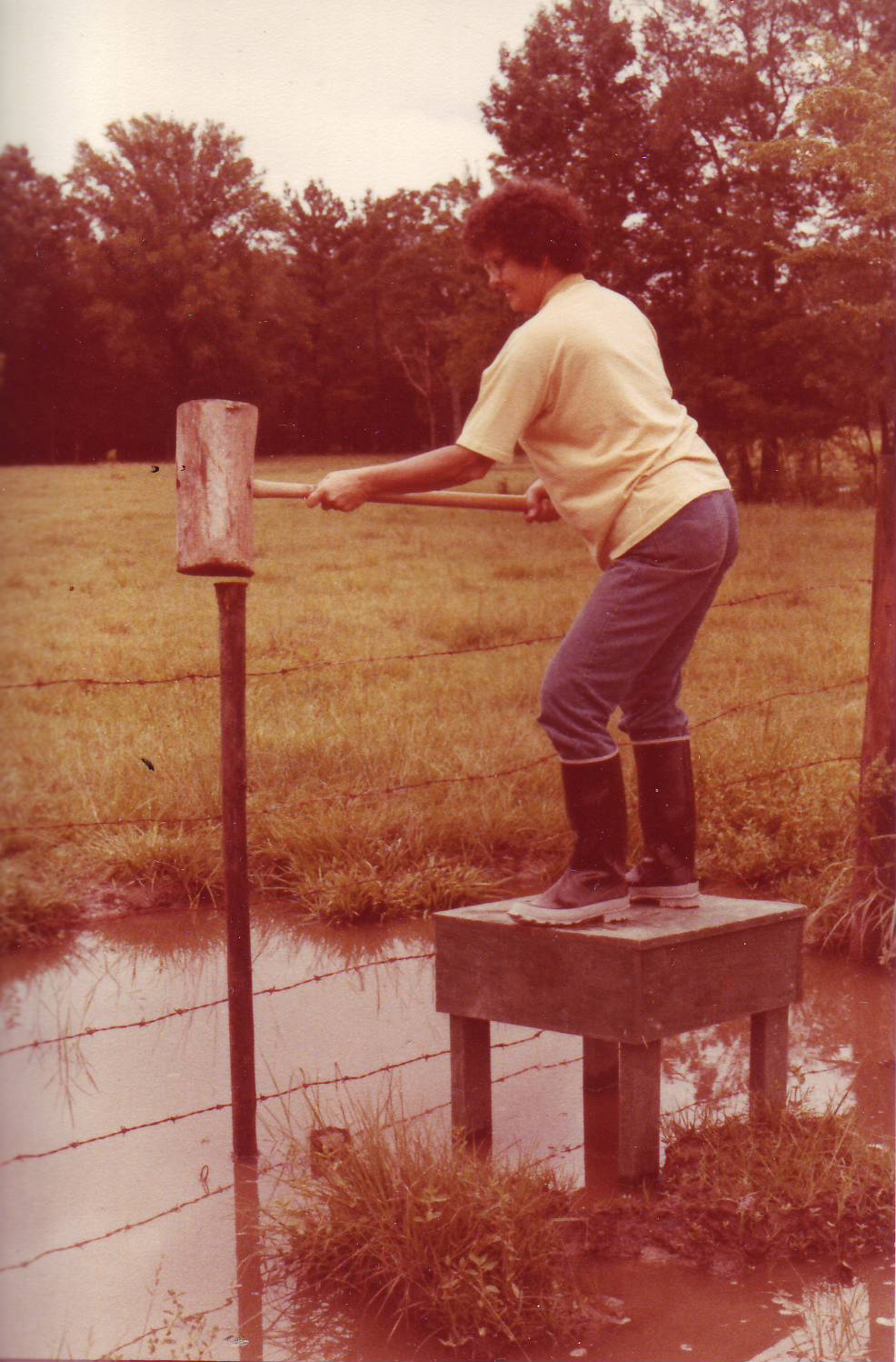 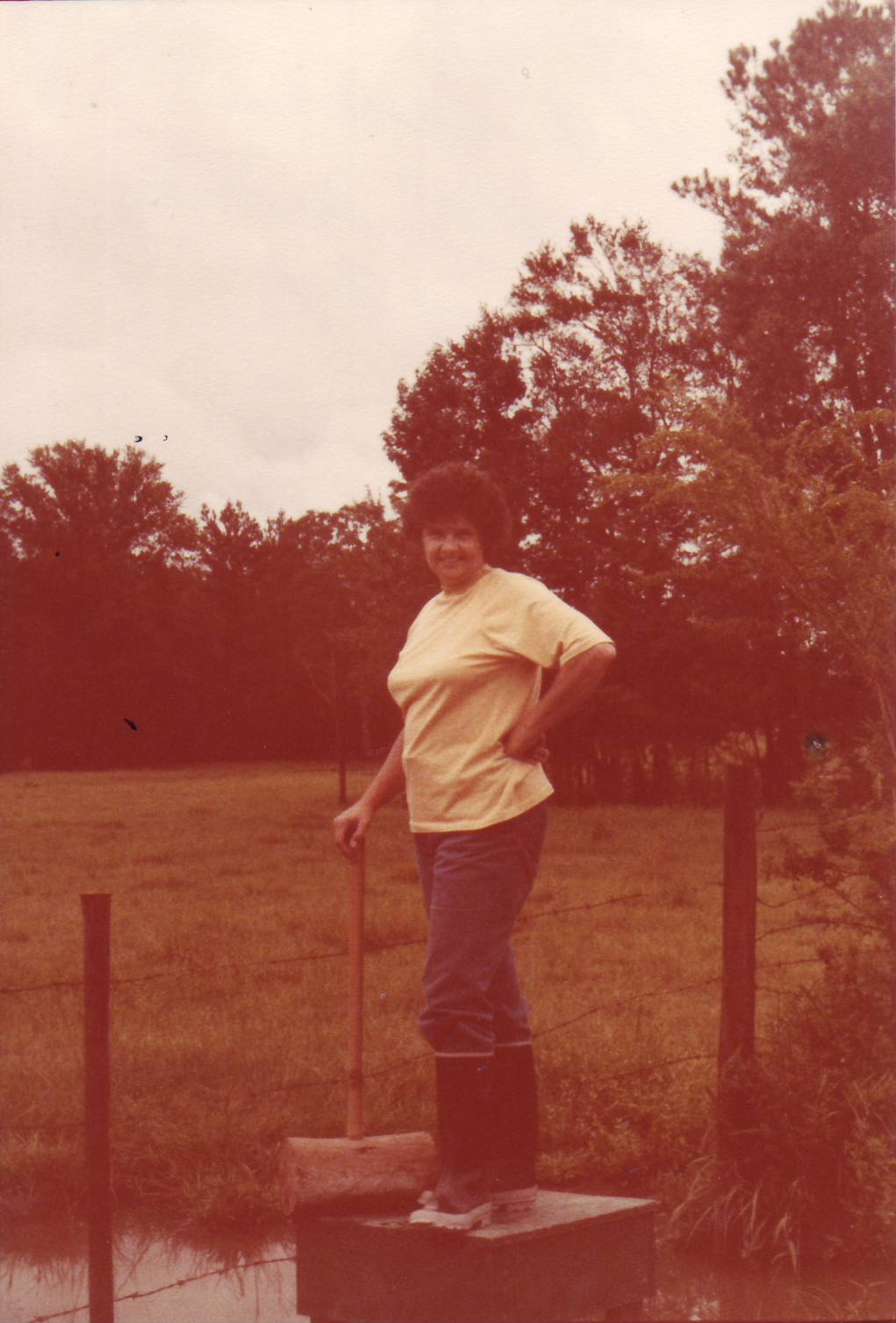 Shewolf at WomanWorld, 1978
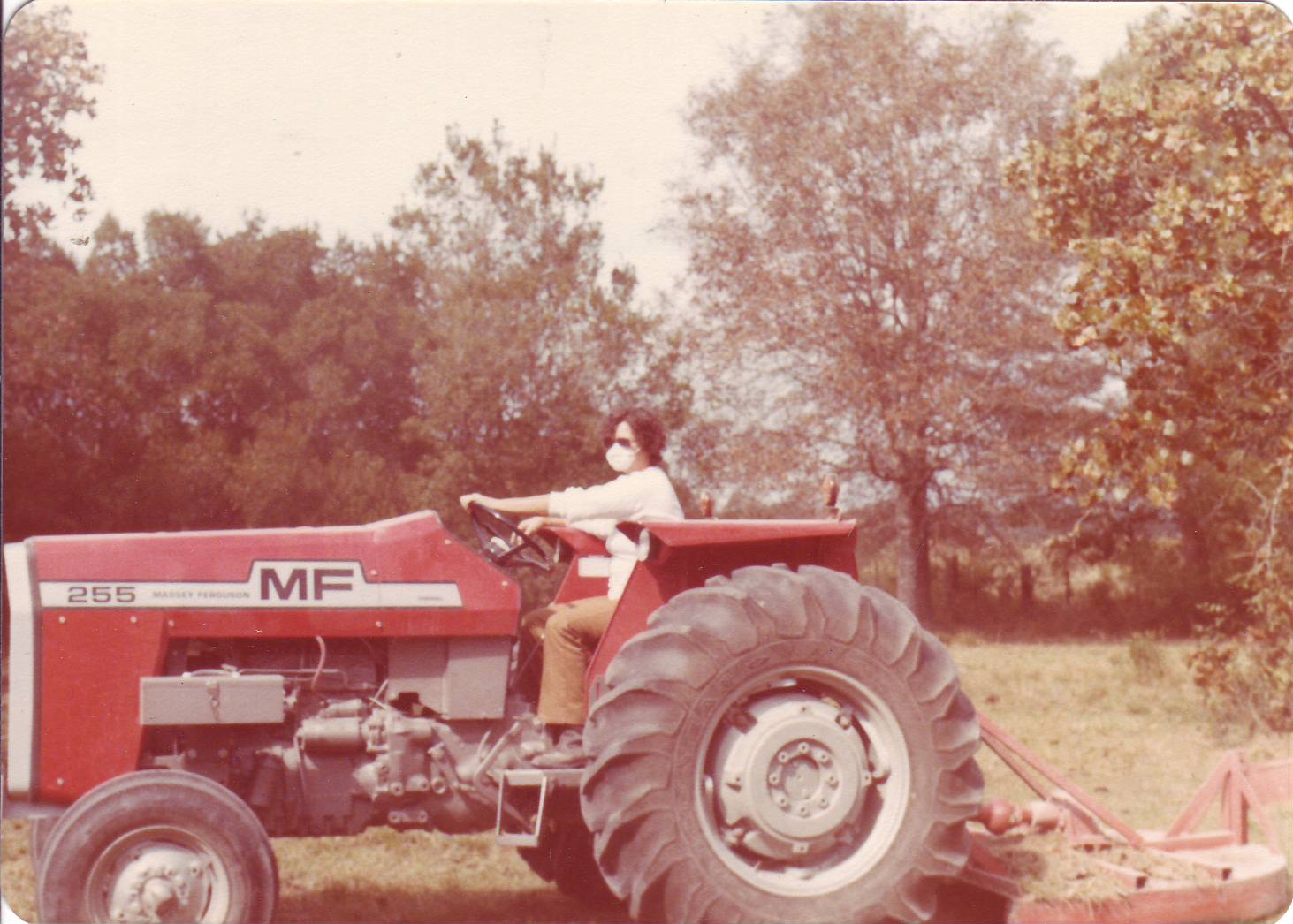 Shewolf at WomanWorld, 1980
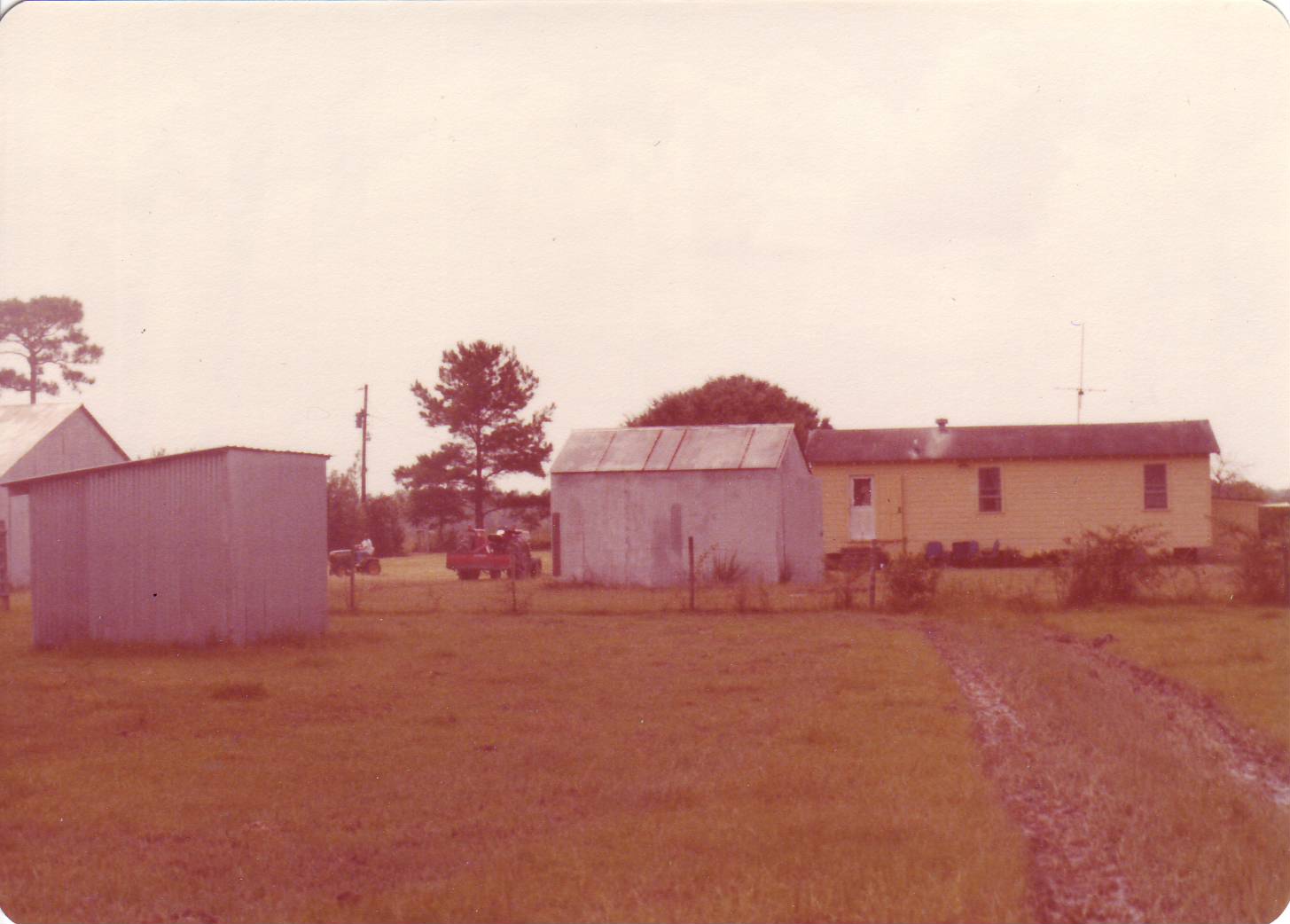 WomanWorld, 1981
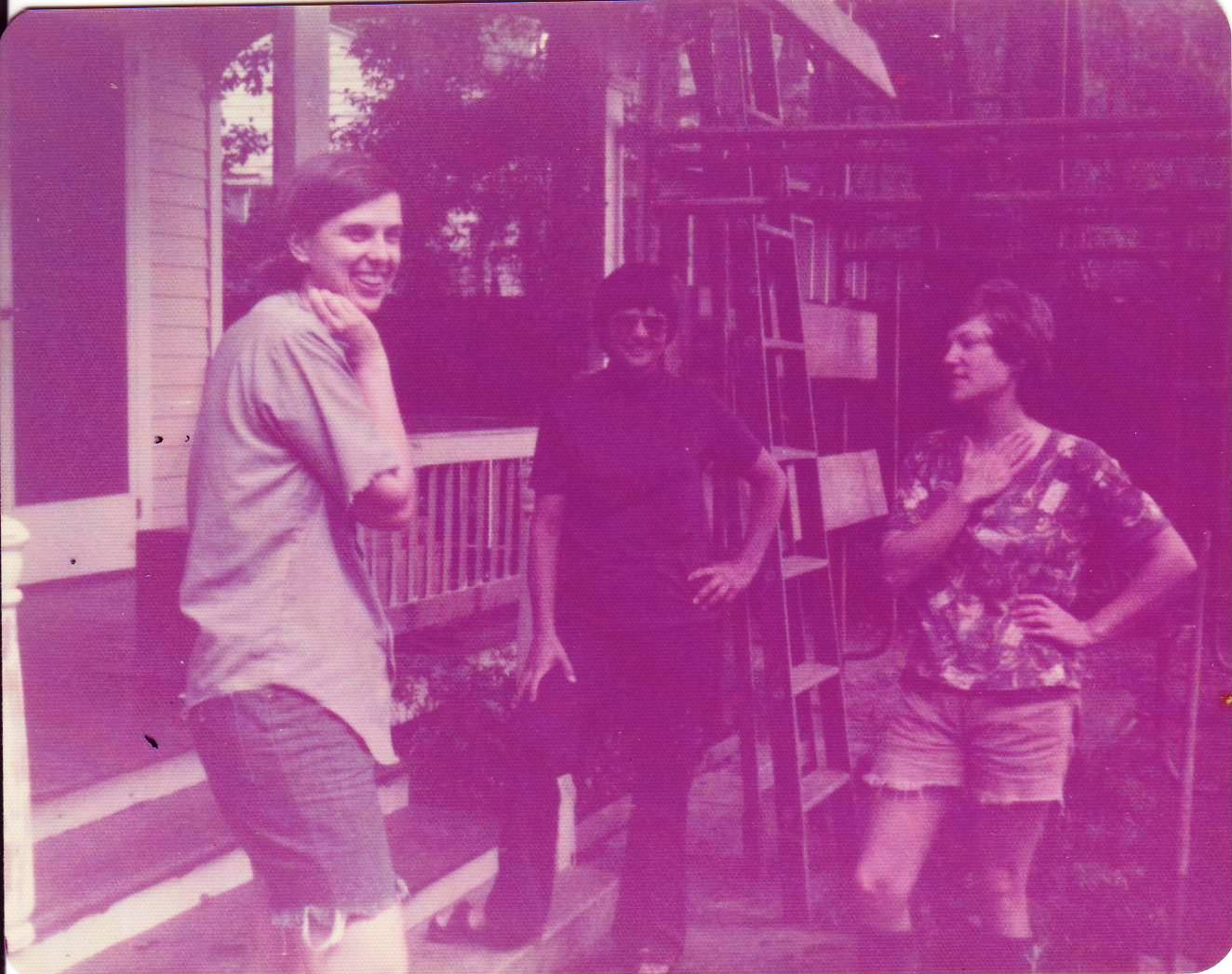 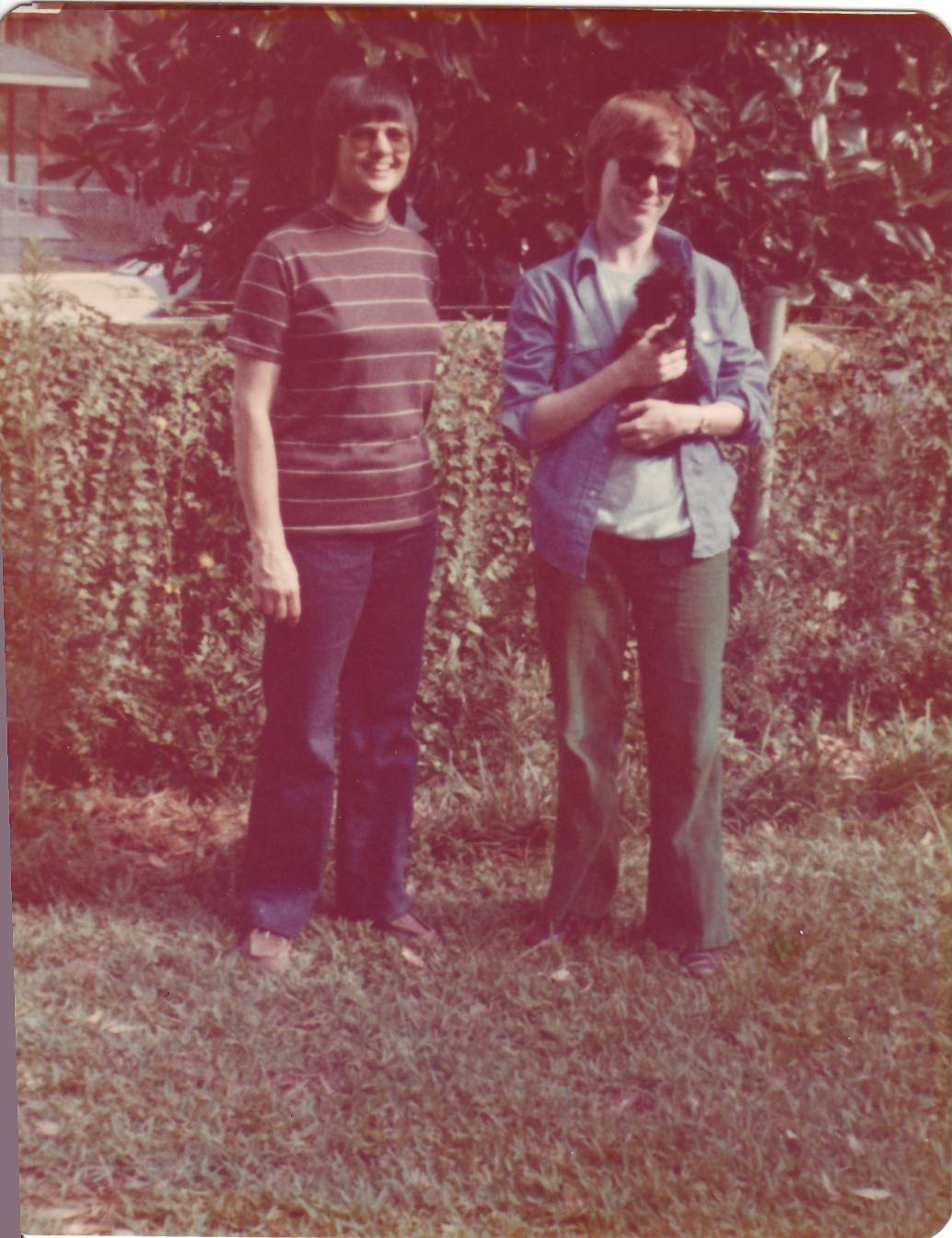 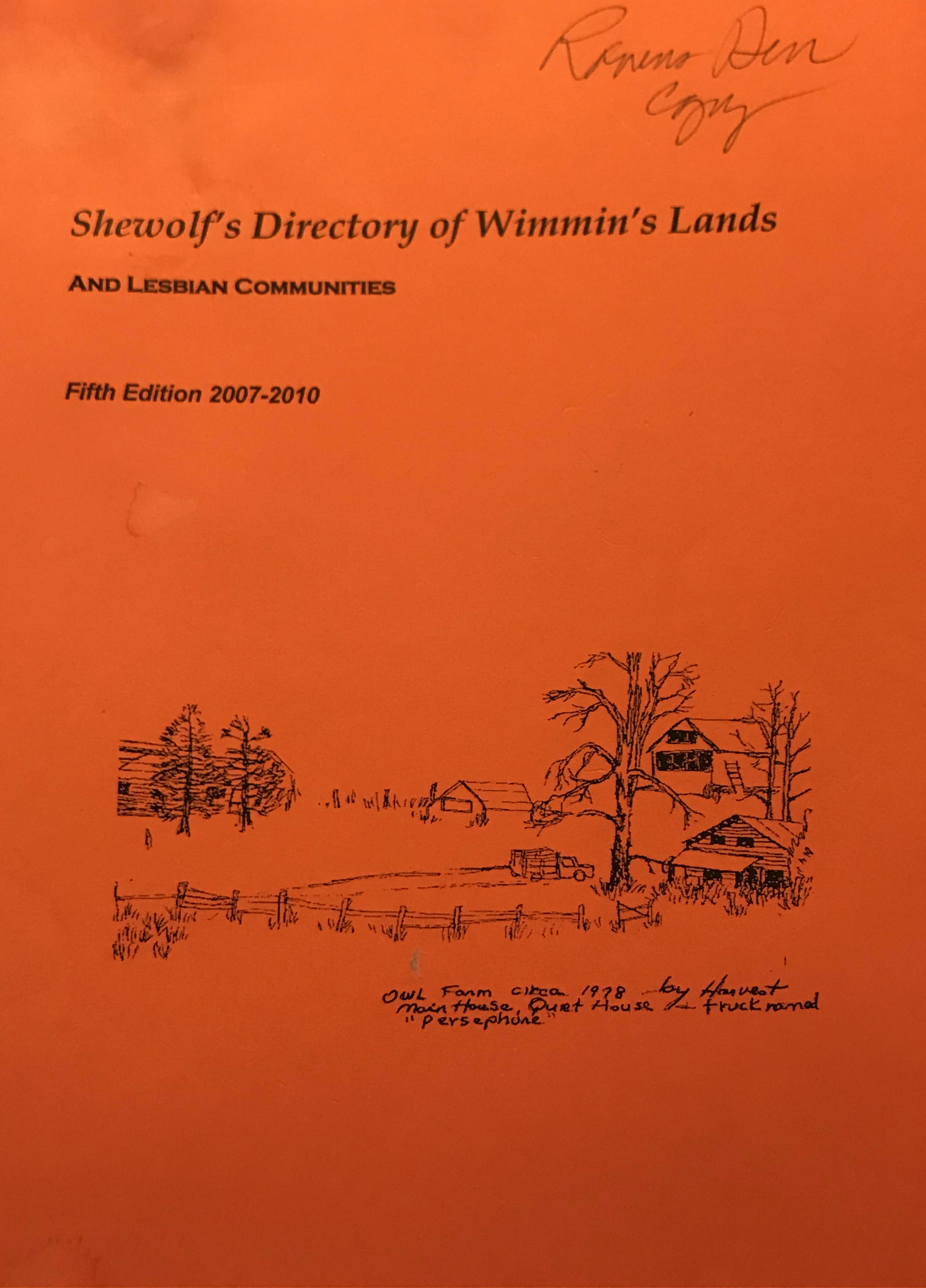 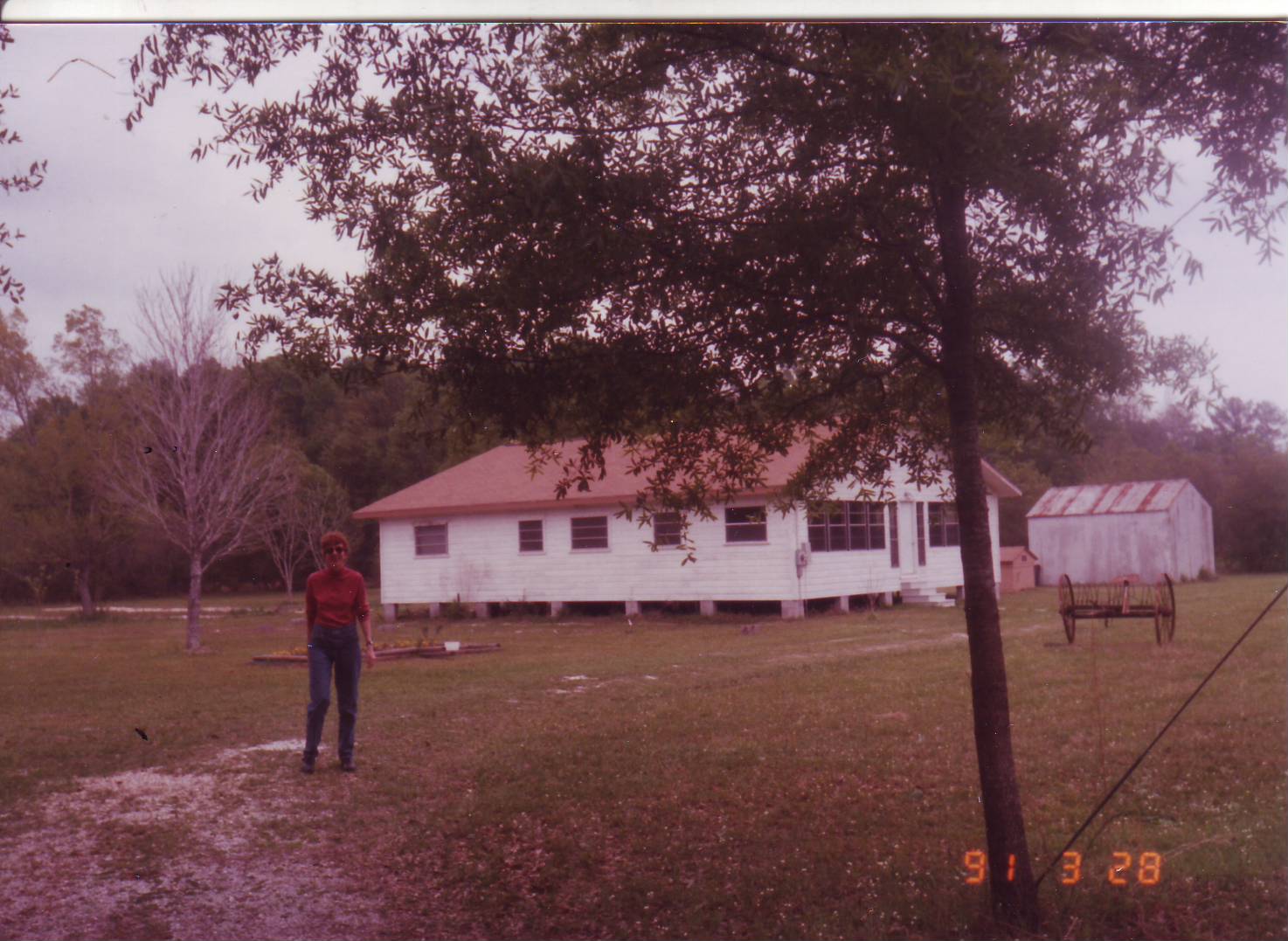 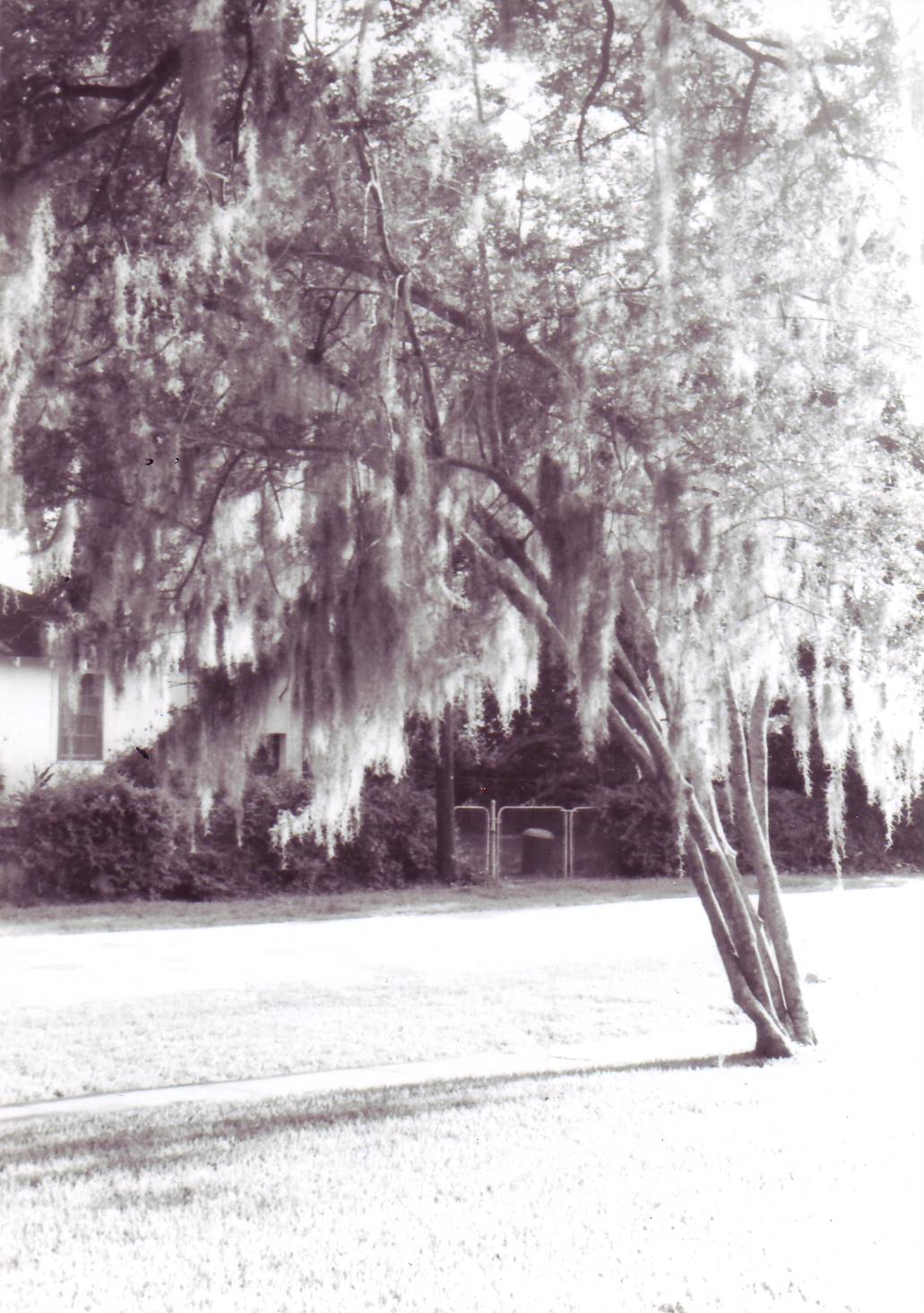 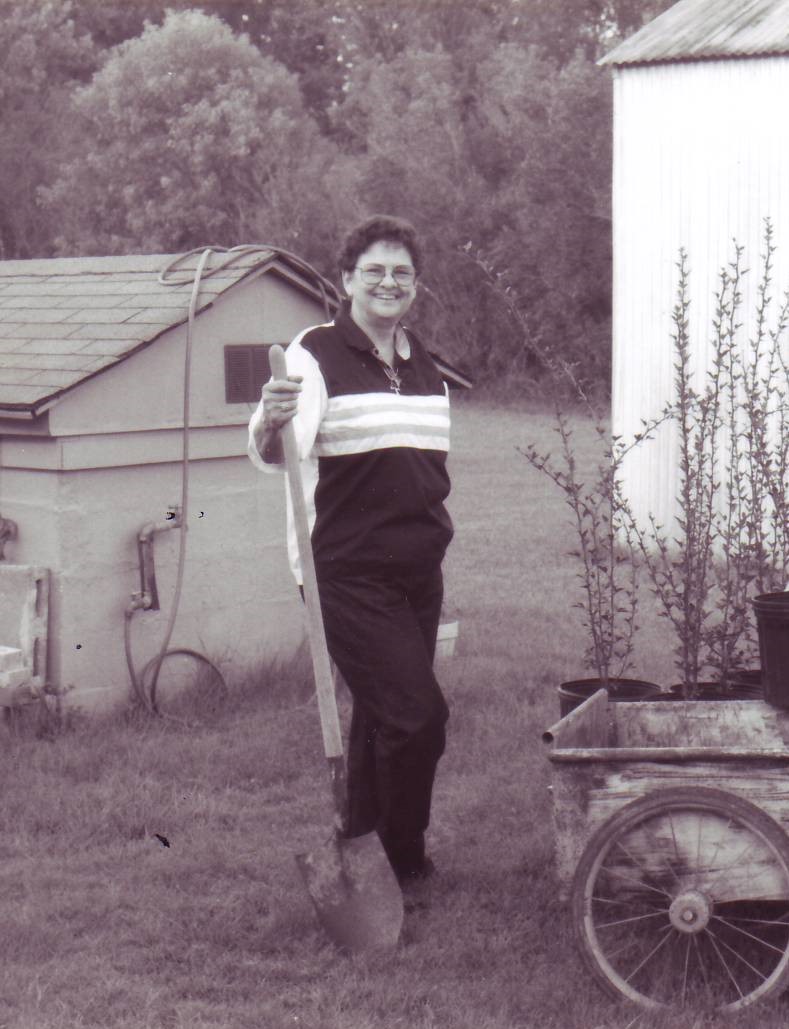 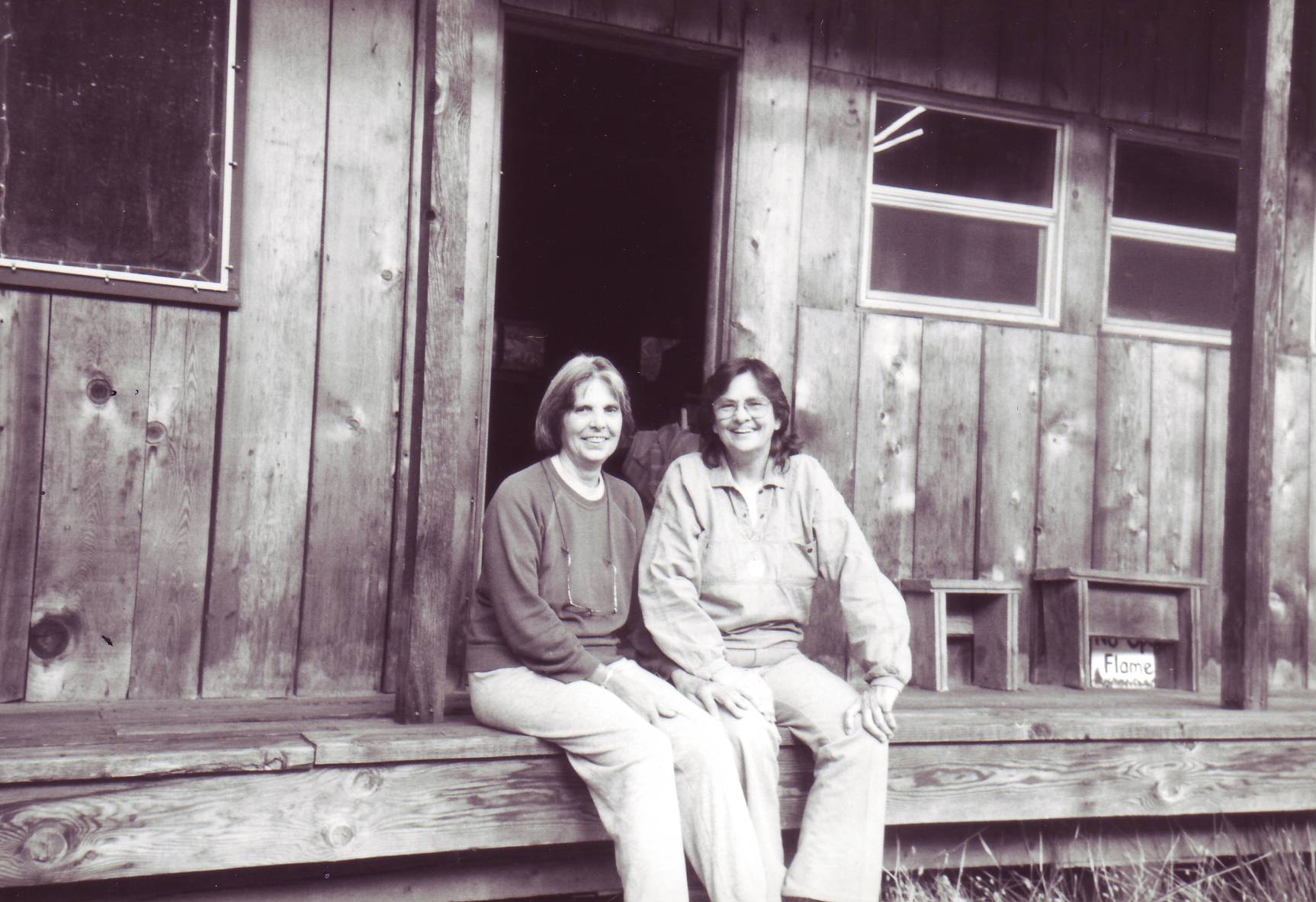 Shewolf at Rootworks 91-92 with Jean Mountaingrove; the magazine was published in this building.
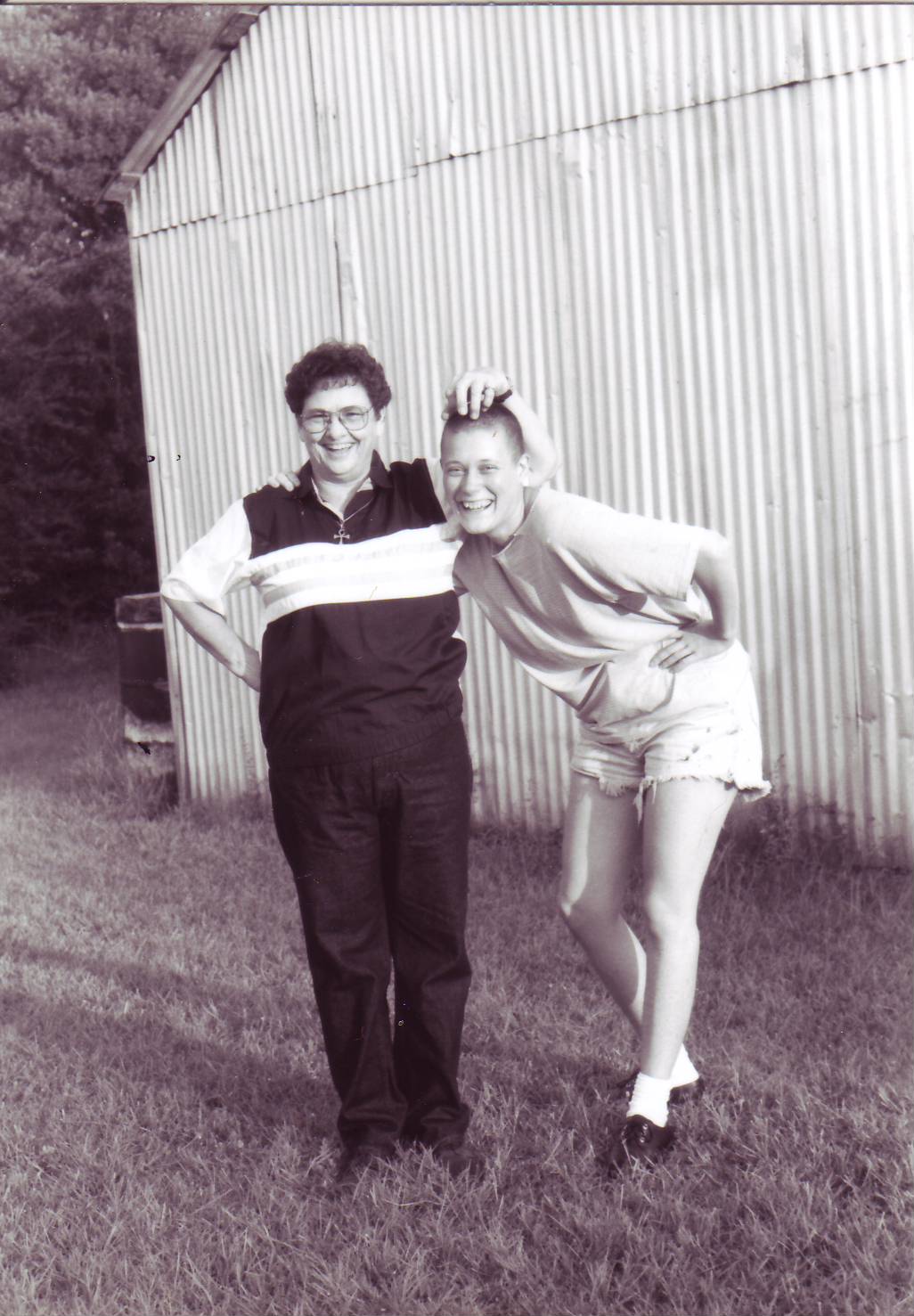 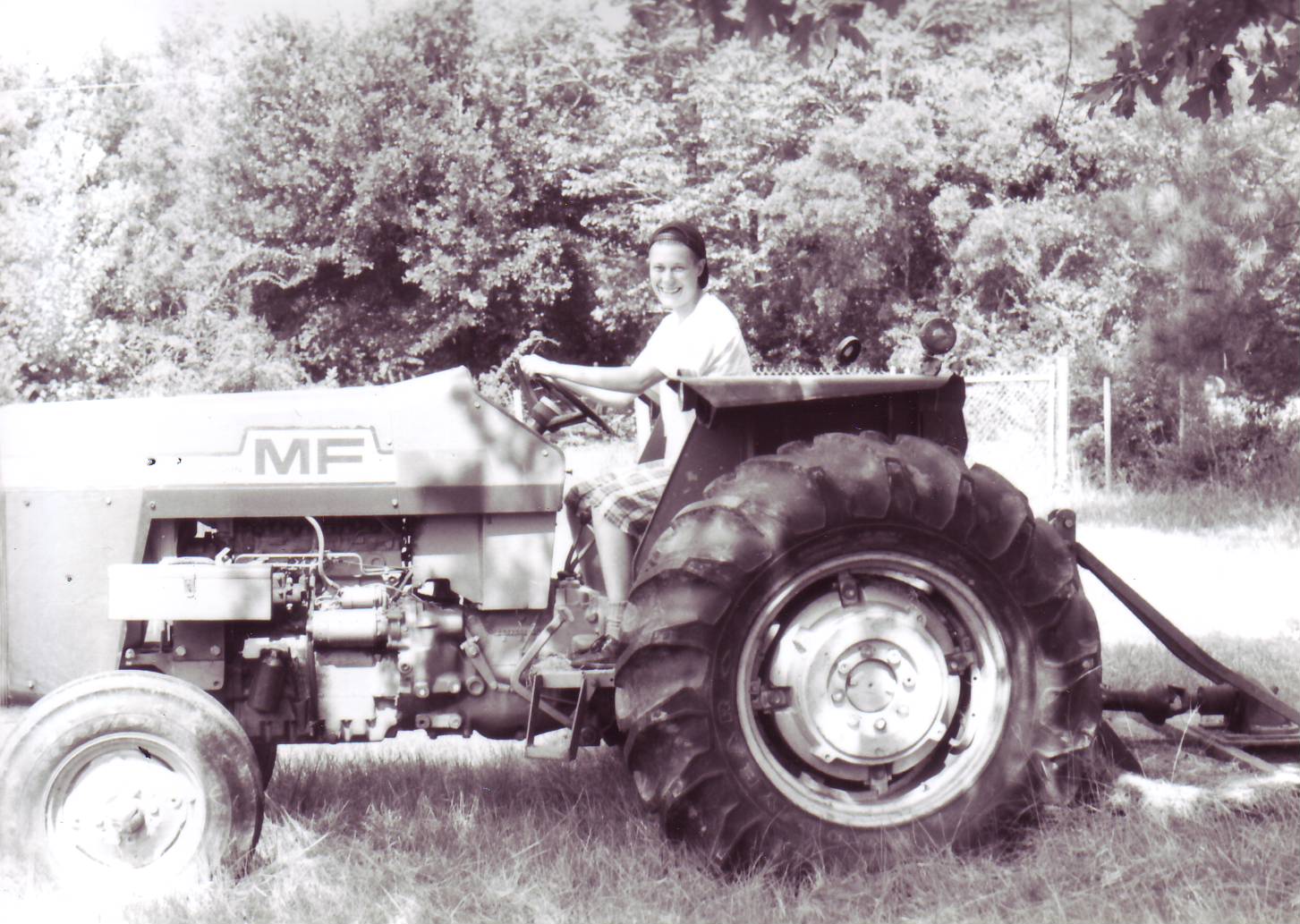 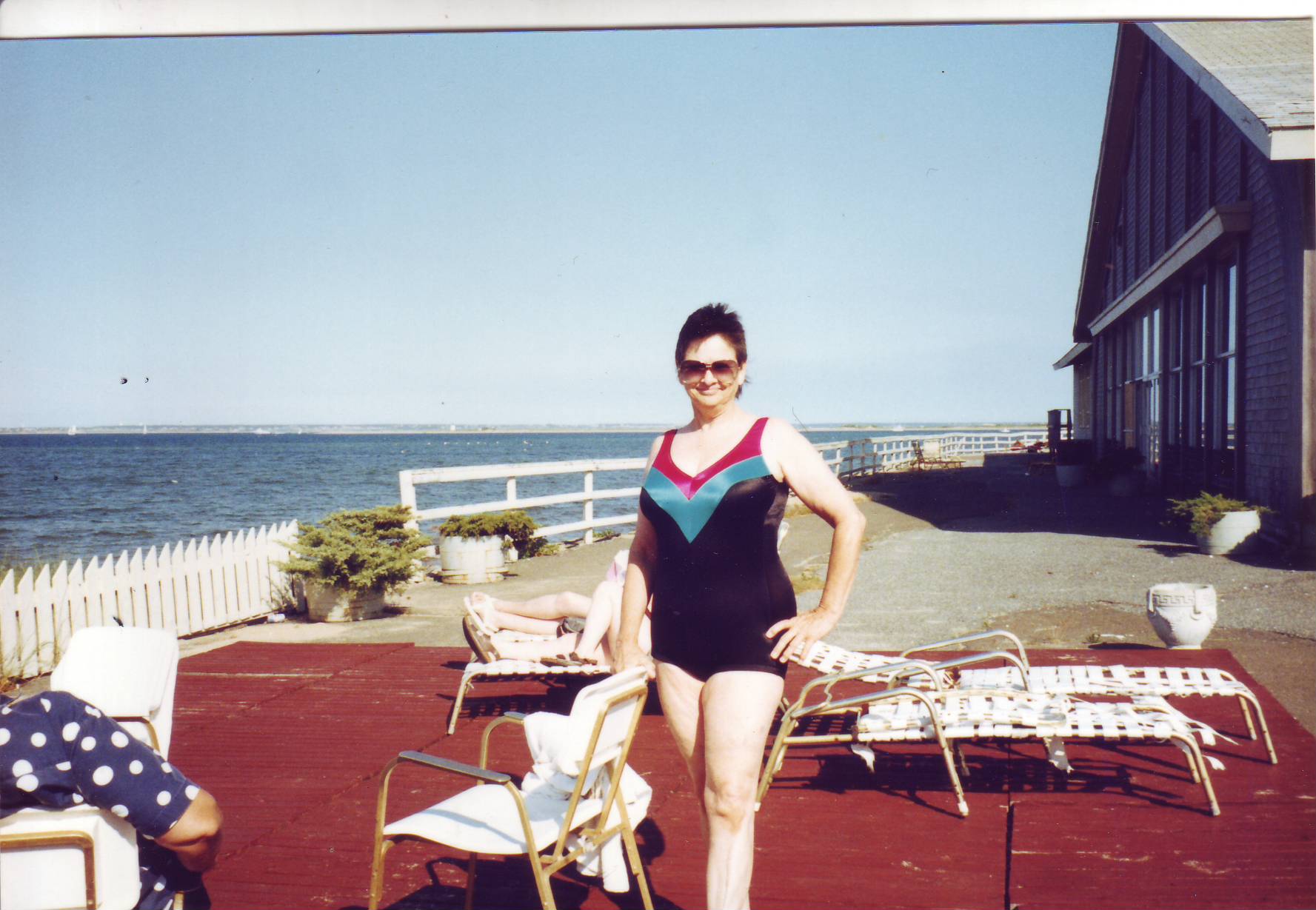 Shewolf, 1990
Shewolf, June 1991 in Provincetown
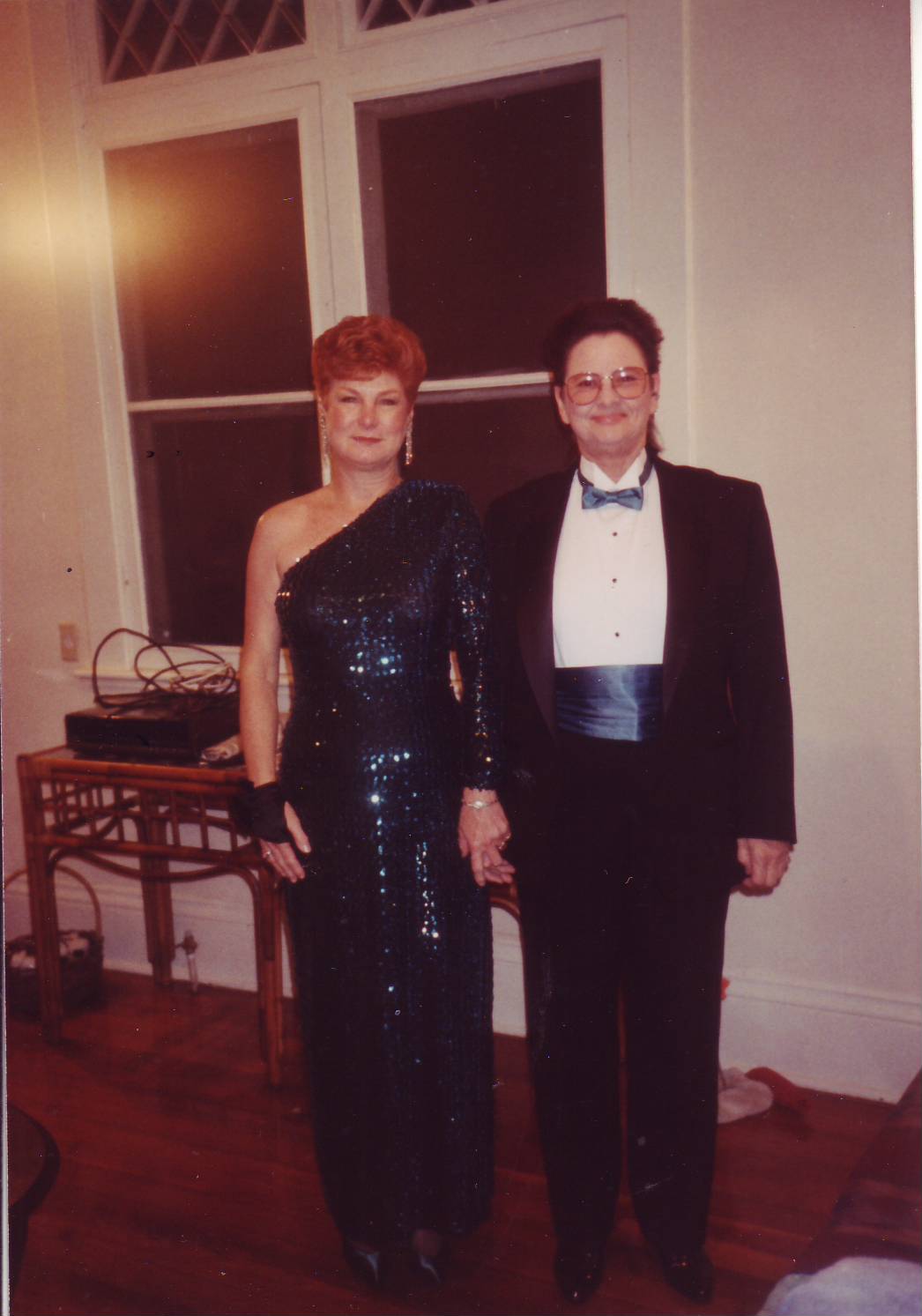 MardiGras Ball 1992
Shewolf’s dog, Ginger. A 13 year old Shih Tzu who now lives happily with Barbara Moore in Melrose.
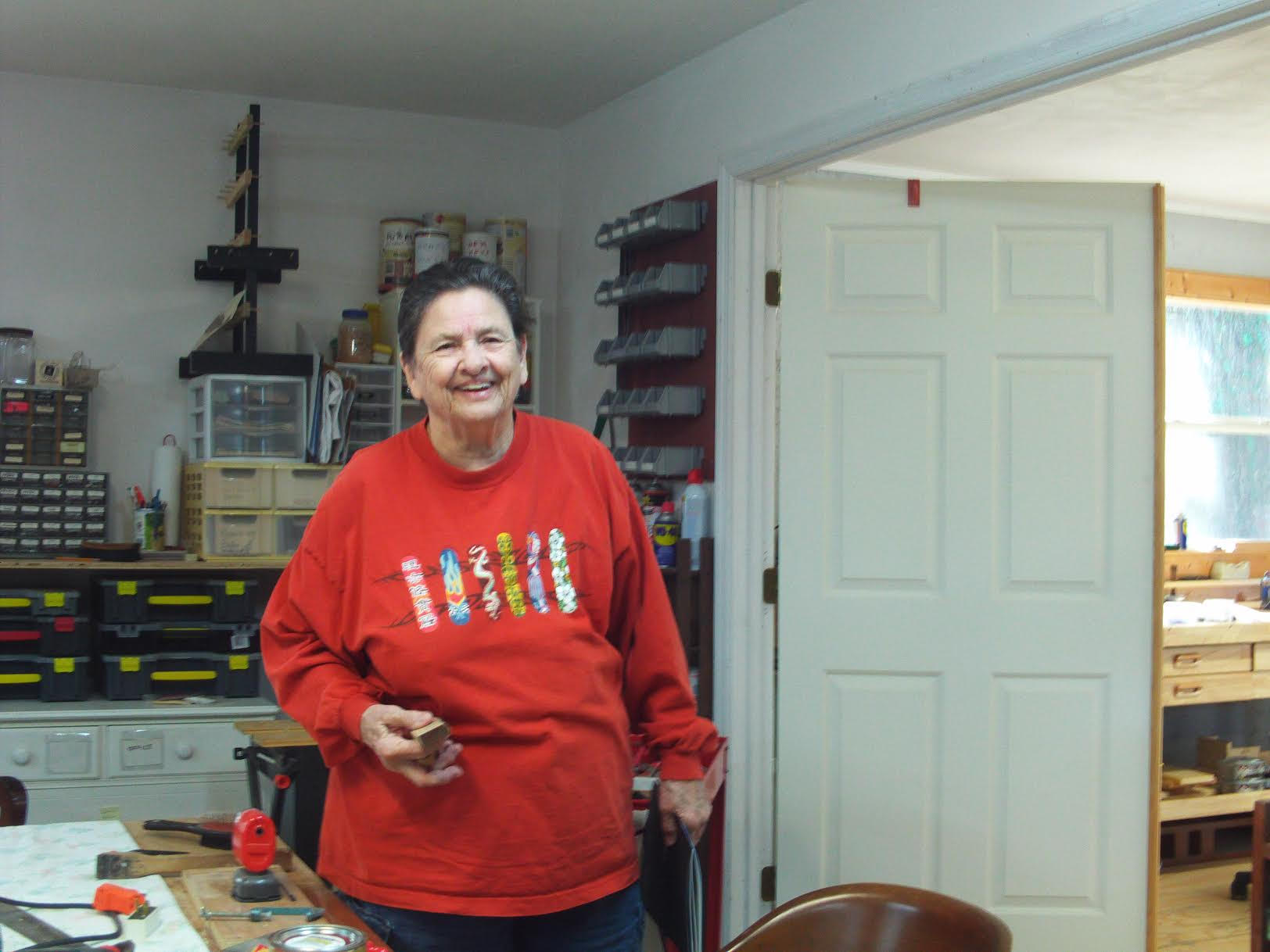 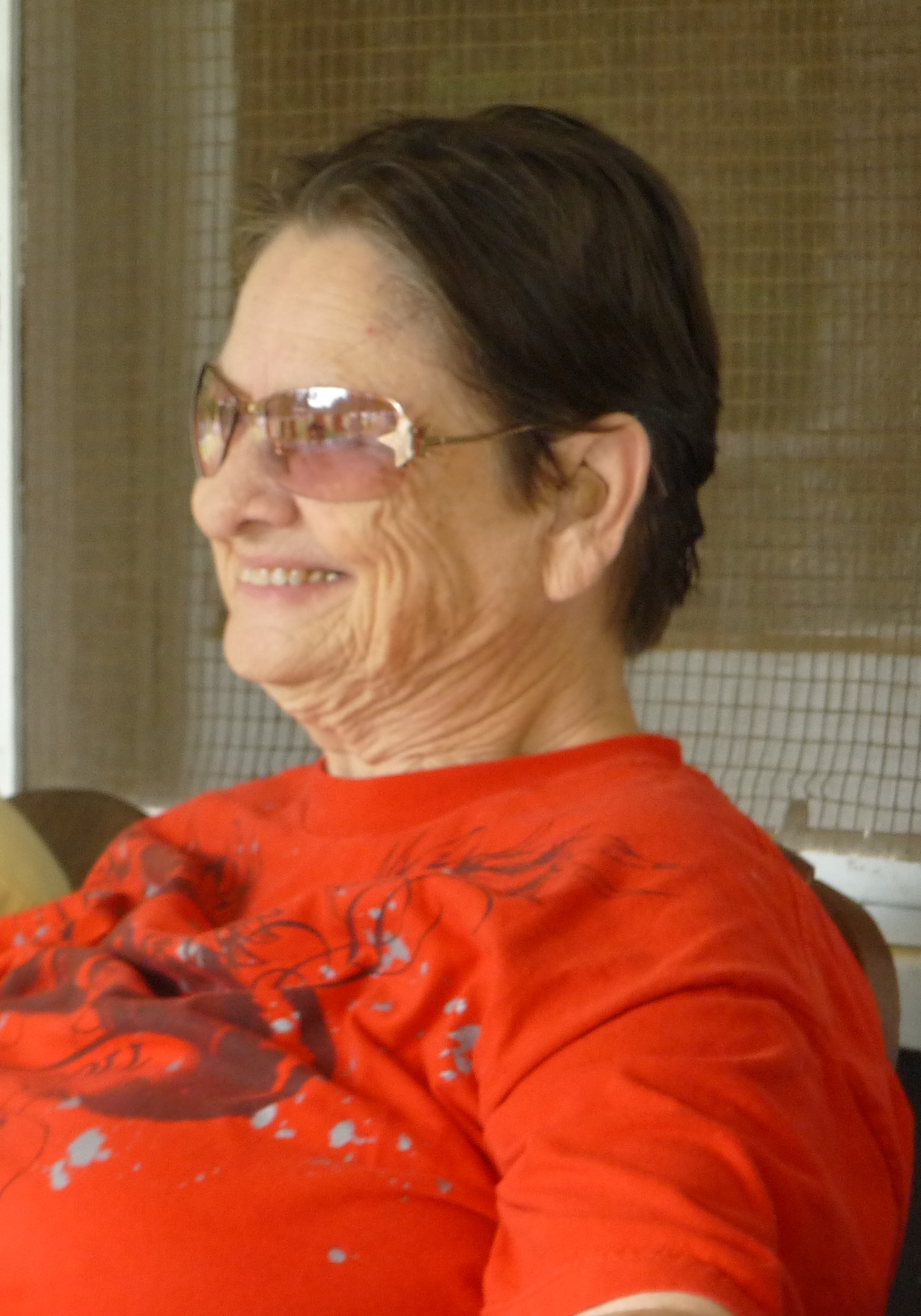 In loving memory:

Dr. Jean “Shewolf” Boudreaux
March 19th, 1932 – April 24th, 2020
Song: Sky Dances by Holly Near ft Emma's Revolution